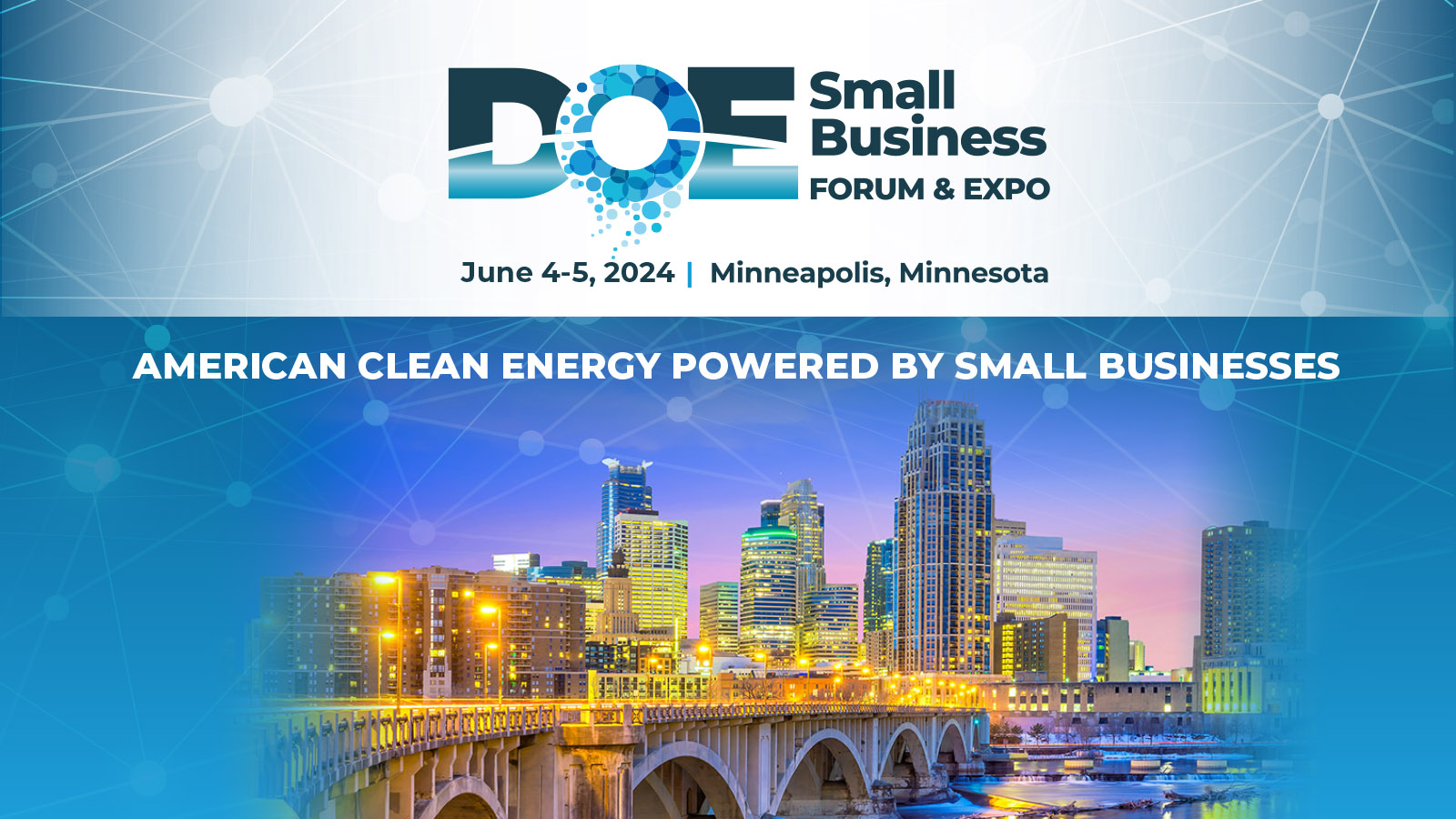 Doing Business with DOE’s Office of Environmental Management (EM)
Aaron Deckard
Procurement Director
Environmental Management Consolidated Business Center

Ken Johnson
Small Business Program Manager
Office of Environmental Management
June 4, 2024
EM’s Commitment to Small Business First
EM has a long history of support to the DOE Small Business Program and a strong commitment to increasing small business awards to prime contractors and subcontractors to perform EM mission-critical work.

EM is committed to “Small Business First” (DOE Policy 547.1A), including the following key tenets:
Foster a dynamic business environment for the small business community
Promote inclusiveness in DOE-EM activities by advancing initiatives that attract the innovation and creativity of small businesses
Identify and remove barriers for small businesses wherever possible
Continue to champion partnerships, such as the DOE Mentor-Protégé Program
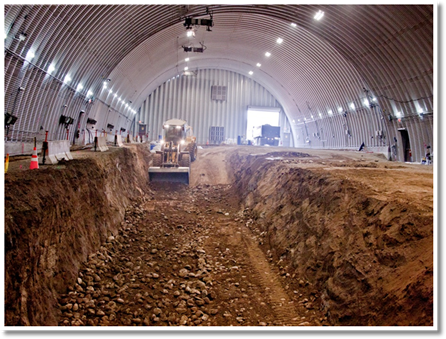 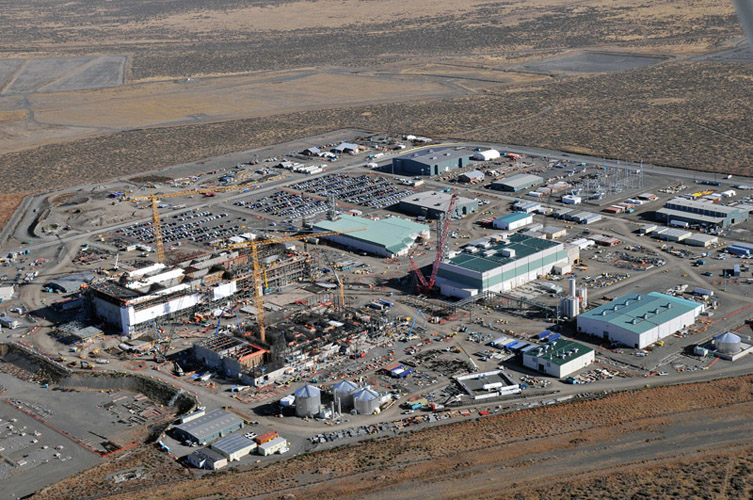 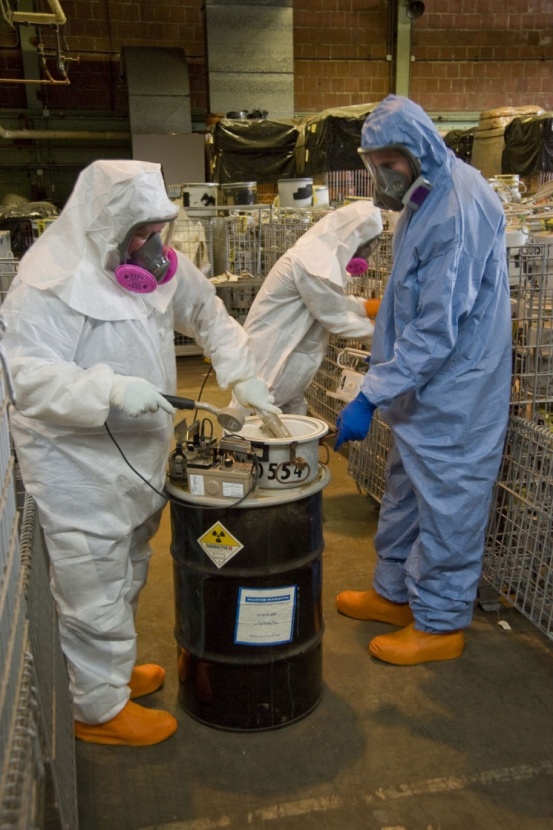 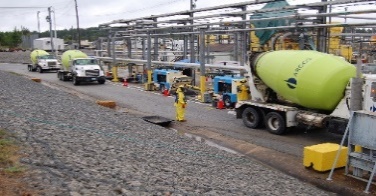 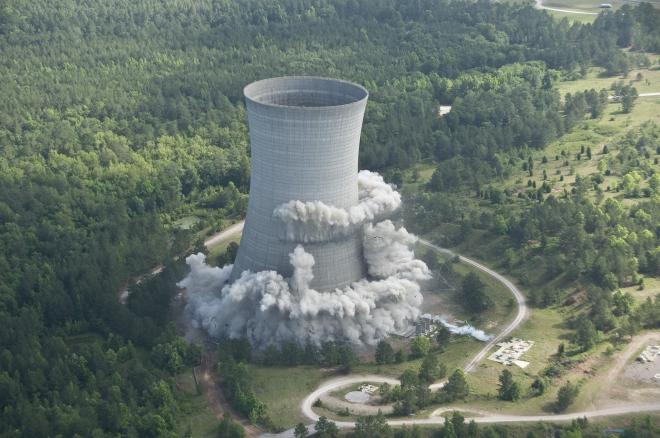 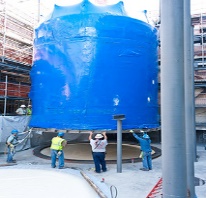 FY24 Small Business Goals for DOE Contracts
*Management & Operating Subcontract Reporting Capability data drawn from 1st-Tier small business subcontracts at participating DOE sites.

**Recent major EM prime contracts have also included subcontracting goals of 1% for non-ANC Indian tribes and 0.25% for Ability One.
DOE-EM PRIMARY NAICS CODES
EM: A Vital and Important Mission
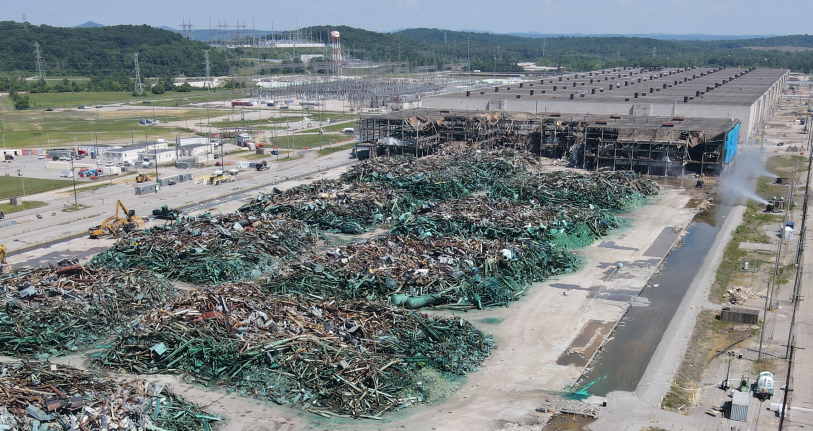 EM Mission: To complete the safe cleanup of the environmental legacy brought about from decades of nuclear weapons development and government-sponsored nuclear energy research. 
EM's first priority is to ensure the safety and health of the public and EM's workforce while continuing to protect the environment.
A Nationwide Effort
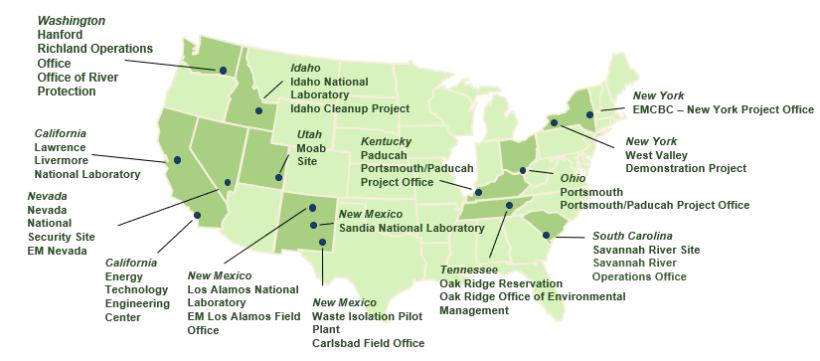 Six Primary Mission Areas
Opportunities with EM
There are many ways to do business with EM, including but not limited to:
Increasing Small Business Participation
[Speaker Notes: Ken]
Procurement Equity
Small Business Inclusion
Current Major Acquisitions
*Small Business Set-aside
Current Acquisitions – Small Business
Oak Ridge Technical, Management, and Administrative Services
Solicitation No. 89303324REM000126

EM HQ Consolidated Technical Support Services
Solicitation No. 89303322REM000114

Paducah Infrastructure Support Services
	Solicitation No. 89303323NEM000040

EM HQ and EMCBC IT and Cyber
	Solicitation No. TBD; RFI issued 5/23/24

Procurement Websites 
	https://www.emcbc.doe.gov/SEB
Working with EM Prime Contractors: Subcontracting POCs
EM Small Business Resources: https://www.emcbc.doe.gov/SEB/EM_QBO
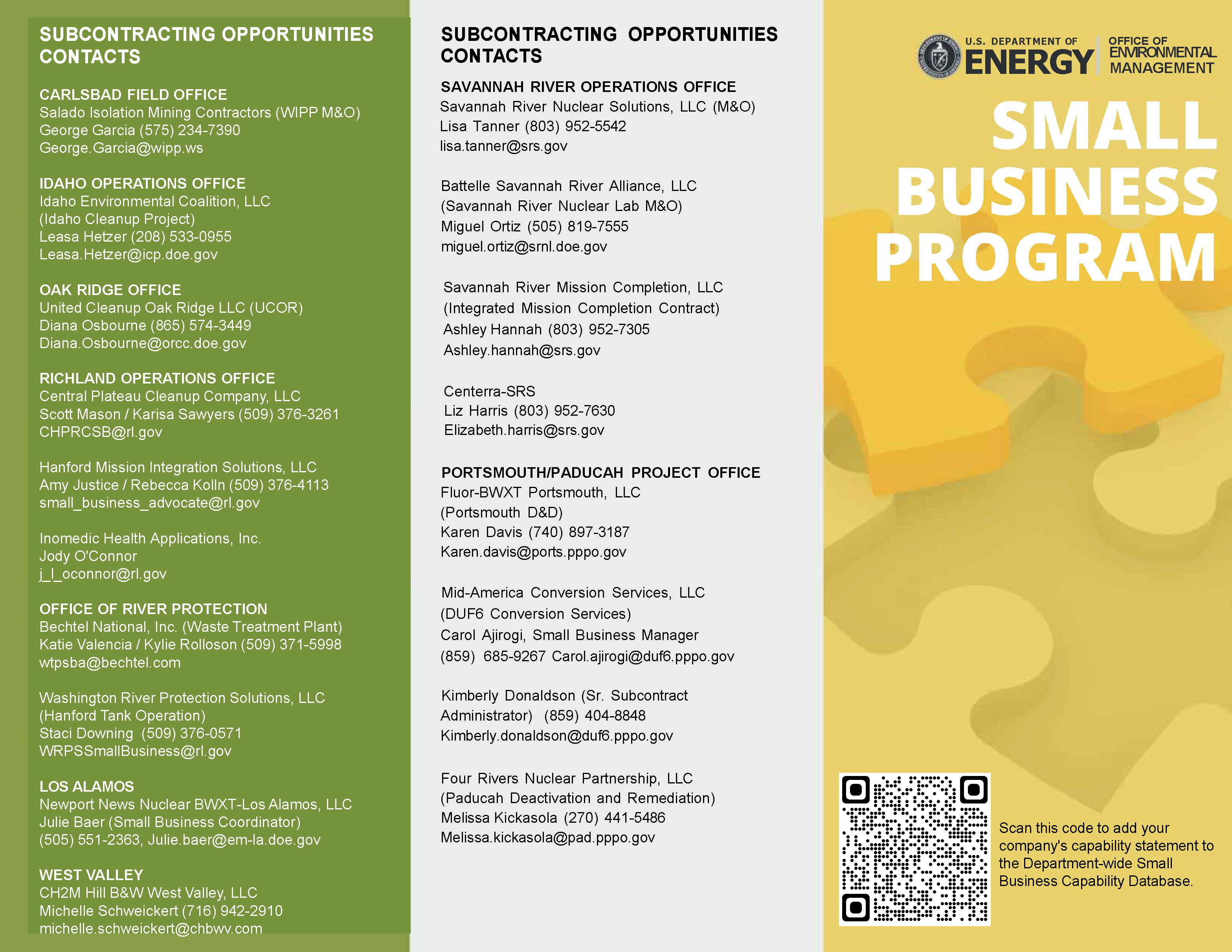 Supply Chain Management Center (SCMC)
Engagement Opportunities
[Speaker Notes: Ken]
4 Basic Tips for New Federal Contractors
18
[Speaker Notes: Ken]
Helpful Websites
DOE Small Business First Policy: https://www.directives.doe.gov/directives-documents/500-series/0547.1-APolicy-a 
DOE OSDBU: https://www.energy.gov/osdbu/office-small-and-disadvantaged-business-utilization 
DOE Acquisition Forecast: https://www.energy.gov/osdbu/small-business-toolbox/acquisition-forecast
DOE Mentor-Protégé Program:  https://www.energy.gov/osdbu/programs/mentor-prot-g-program
EMCBC Major Procurements Website: https://www.emcbc.doe.gov/About/CurrentAcquisitionWebsites
EMCBC Prime Contracts: https://www.emcbc.doe.gov/About/PrimeContracts
EM Public Website: https://www.energy.gov/em/office-environmental-management
Your Opinion Matters!
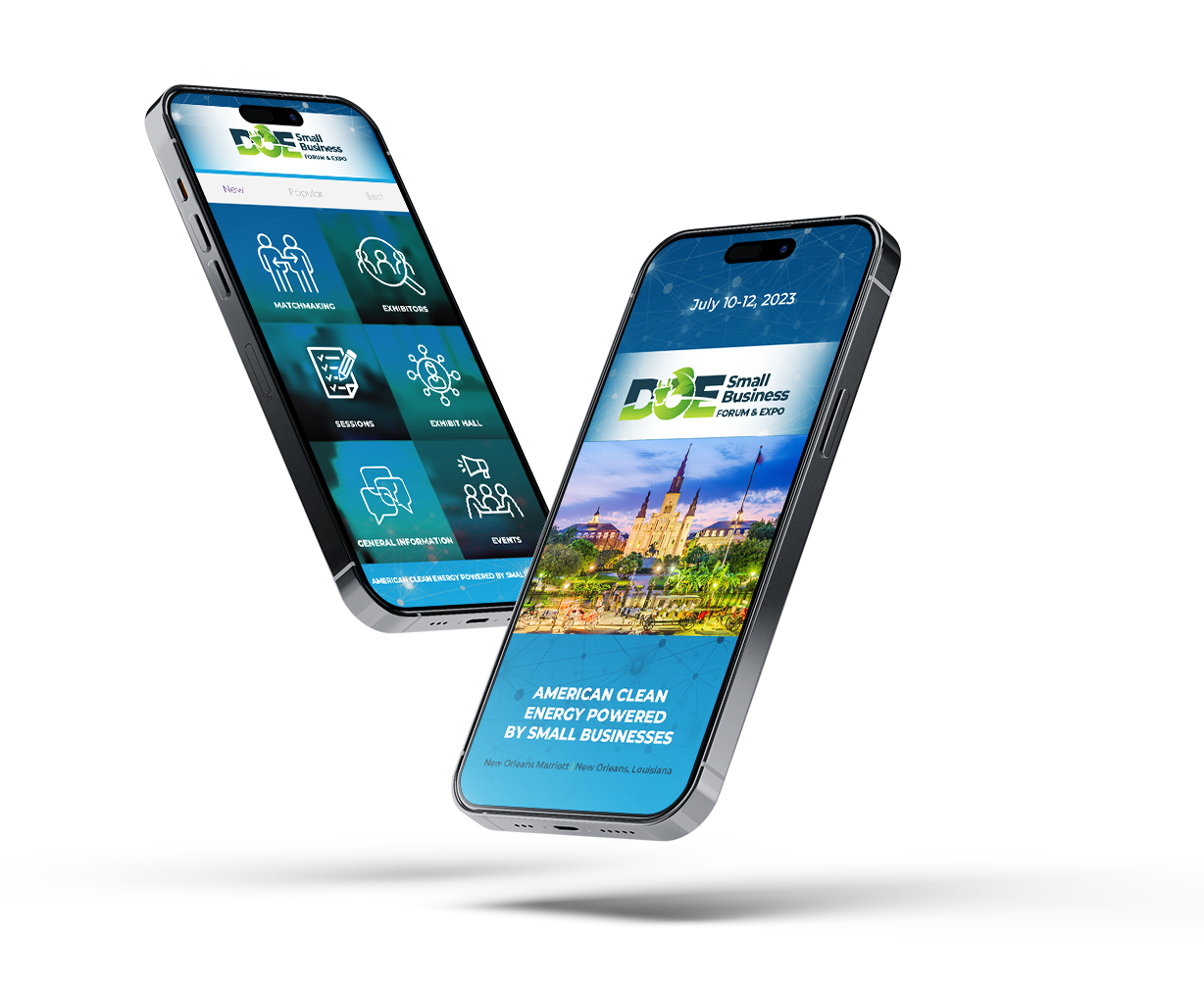 Please complete the session/speaker evaluation, found in the mobile app. 
Thank you!
Questions & Assistance
Aaron Deckard, Procurement Director, DOE-EMCBC
aaron.deckard@emcbc.doe.gov

Karen Bahan, Deputy Procurement Director, DOE-EMCBC
karen.bahan@emcbc.doe.gov

Ken Johnson, Small Business Program Manager, DOE-EM / DOE-EMCBC
kenneth.johnson@emcbc.doe.gov

Visit us at Booth 716!